BUSINESS COMMUNICATION
BY
DR.ANIL PRATAP SINGH
PART IV
संचार प्रतिमान MODELS OF COMMUNICATION
संचार एक मानवीय क्रिया है इसमें प्रत्येक स्तर पर परिवर्तन होते रहते हैं इसलिए संचार को किसी निश्चित नियम के अंदर बांधना मुश्किल है ।एक व्यक्ति कुछ भी दूसरे से कहता है तो वह संचार क्रिया हो जाती है ऐसे में संचार क्रिया को किसी दायरे में रखना आसान कार्य नहीं है। संप्रेषण के लिए पूर्व से कोई दिशानिर्देश या आदर्श स्थापित नहीं होते वह परिस्थितियों के अनुरूप अपने आप प्राप्त हो जाते हैं। संचारक स्वत: संचार के रास्ते, खतरे, सुविधाएं, प्रभाव व प्रमाणिकता की जानकारी प्राप्त करके संचार के लिए मार्ग चयनित करता है। संचारक यदि अपने द्वारा बनाए गए मार्ग पर चलकर सफल हो जाता है तो वही मॉडल या प्रतिमान के रूप में आ जाता है ।विभिन्न देशों के विशेषज्ञों ने विशेष परिस्थितियों में कुछ आदर्श प्रस्तुत किए हैं जो सर्वमान्य तो नहीं कहे जा सकते लेकिन आवश्यकतानुसार उनका प्रयोग किया जा सकता है। ऐसे विद्वानों द्वारा जो माडल दिए गए हैं उनमें से कुछ अग्र लिखित हैं-
अरस्तु प्रतिमान ARISTOTLE'S MODEL
 संचार का सबसे पहला मॉडल अरस्तू ने 384 से 322 BC में विकसित किया था इसीलिए इसे अरस्तु प्रतिमान कहा जाता है ।यह  संप्रेषण का सबसे सरल मॉडल है, इस मॉडल के अनुसार संचार प्रक्रिया के मुख्य रूप से चार तत्व होते हैं, जिसे लिनियर मॉडल आफ कम्युनिकेशन के नाम से भी जाना जाता है।
LINEAR MODEL OF COMMUNICATION
हैरोल्ड डी. लासवेल मॉडल HAROLD D. LASSWELL MODEL
                          संचार का यह एक विश्लेषणात्मक मॉडल है इसे लॉज बिल का मौखिक मॉडल भी कहा जाता है इसे 1948 में अमेरिकी वैज्ञानिक है रोड लॉज बेल ने अपने निबंध " the structure and function of communication in society"ने प्रस्तुत किया इस मॉडल में पांच प्रमुख प्रश्नोत्तर को प्रदर्शित किया गया है-
BRUCE H WESTLEY`S AND M.S. MACLEAN'S MODEL, 1957 
                                        वेस्टले और मैक्लीन  प्रतिमान
                 वेस्टले व मैक्लीन ने 1957 में इस मॉडल को प्रतिपादित किया था ।इस मॉडल में संदेश संप्रेषित करने वाला प्राप्तकर्ता से संदेश की वकालत करता है और तत्पश्चात संदेश को भेजने के लिए माध्यम का प्रयोग किया जाता है ।अर्थात इस मॉडल का उद्देश्य है कि प्रतिपुष्टि निरंतर संप्रेषण का अंग बना रहे। यह माध्यम समप्रेषक तथा प्राप्तकर्ता दोनों के लिए उपयोगी होता है। इसका प्रयोग दैनिक समाचार पत्रों को सार्वजनिक संबंधों के आधार पर प्रत्यक्ष रुप से प्रति पुष्टि तैयार कर संचारक प्राप्तकर्ता को संदेश प्रसारित करता है। इस मॉडल में प्रत्येक स्तर पर प्रतिपुष्टि पर ध्यान दिया जाता है ।यह एक लोकतांत्रिक व्यवस्था है ।संदेश प्राप्तकर्ता और सलाहकार संदेश पर चर्चा करके समप्रेषक को बताते हैं तब संचारक प्राप्तकर्ता को संदेश भेजता है और प्रतिपुष्टि प्राप्त करता है।
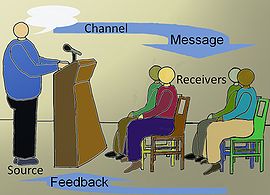 लीगन्स का वृत्ताकार प्रतिमान   LEAGAN`S CIRCULAR MODEL
इस प्रतिमान में भी प्रतिपुष्टि को महत्वपूर्ण स्थान दिया गया है जिससे संदेश को अनुकूल बनाया जा सके
लीजन का प्रतिमान LEAGAN'S MODEL 1961

 इस प्रतिमान में संप्रेषण की 7 अंग माने गए हैं
बेर्लो का प्रतिमान Berlo's model 1960
 
इस प्रतिमान के अंतर्गत संप्रेषण में निम्न घटकों को शामिल किया गया है
जन संप्रेषण प्रतिमान 
MASS COMMUNICATION MODEL 1980
इस प्रतिमान के अंतर्गत संप्रेषण की प्रक्रिया को सात भागों में विभाजित किया गया है
संप्रेषण के भारतीय प्रतिमान
                            INDIAN MODELS OF COMMUNICATION 
                     भारत में संचार के प्रतिमान किसी विद्वान द्वारा स्थापित नहीं किए गए हैं लेकिन स्वत: कुछ प्रतिमान स्थापित हुए थे या यूं कहें कि आदिकाल से ही वसुधैव कुटुंबकम की परंमपरा चली आ रही है ।एक राजा होता था जो अपनी प्रजा को परिवार की तरह मानता था उसकी समस्त आवश्कताओं की पूर्ति करता था तथा उनकी समस्याओं की जानकारी प्राप्त करता था। इस कार्य के लिए वह एक मंत्री रखता था ,मंत्री जनता में संदेश पहुंचाने का कार्य करता था, जिसके लिए जनता में से ही किसी को संदेशवाहक नियुक्त किया जाता था साथ ही जनता की बात को मंत्री सुनता और उसे राजा तक पहुंचाने का कार्य करता था ।इस प्रतिमान में मंत्री का उत्तरदायित्व अधिक होता है उसे ही संदेश पहुंचाना होता है तथा जनता की प्रतिक्रिया को राजा तक पहुंचाना होता है ।आज की व्यवस्था में भी कुछ इसी तरह का प्रतिमान है। सरकार अपनी सूचना संदेश वाहक द्वारा जनता तक पहुंचाती है, संदेशवाहक के रूप में रेडियो टेलीफोन समाचार पत्र आदि कार्य करते हैं।
THANKS
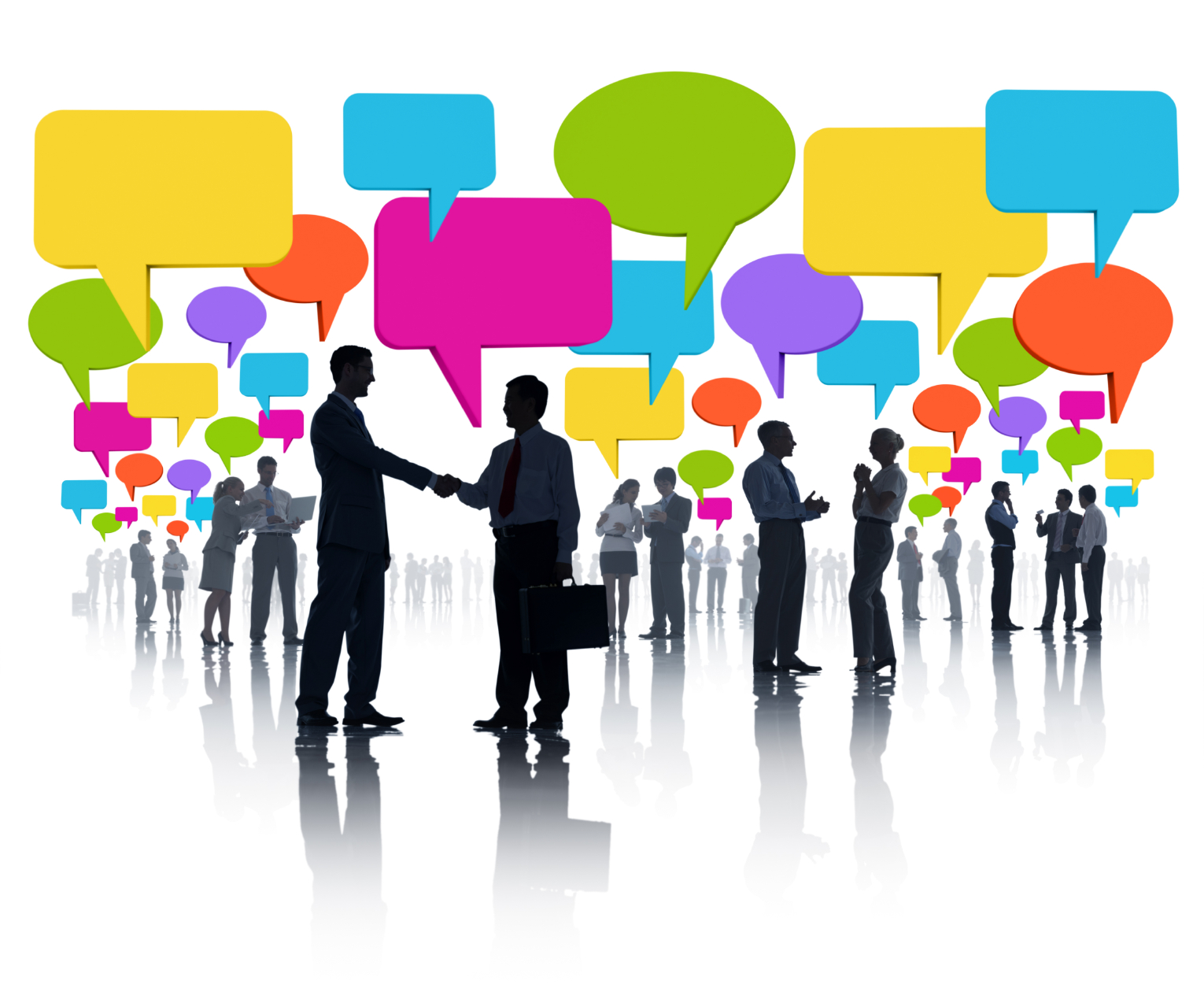 This Photo by Unknown Author is licensed under CC BY-SA